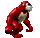 SEARS-MT and Indonesian  Perspective
Fadjar Shadiq
fadjar_p3g@yahoo.com
www.fadjarp3g.wordpress.com
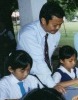 FJR: SEARS-MT
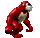 PowerPoint Presented on SEAMEO-RECSAM and University of Tsukuba Joint Symposium16 February, 2015
FJR: SEARS-MT
Personal Identity
Name: Fadjar Shadiq, M.App.Sc
Place and Date of Birth: Sumenep, 20-4-55
Education: Unesa (Surabaya Teachers Colleage) and
Curtin University of Technology, Perth, WA
Teaching Experience: 
SHS Mathematics Teacher. Instructor and Teacher Trainer
(0274)880762; 08156896973 
fadjar_p3g@yahoo.com & www.fadjarp3g.wordpress.com
FJR: SEARS-MT
Even dan Ball (2009:1): “ ... teachers are key to students’ opportunities to learn mathematics.”

Students should be the focus. 
Therefore we need teacher whose actions promoting student learning.
FJR: SEARS-MT
[Speaker Notes: How to help our children.]
In the past Mathematics is known as deductive-axiomatic subject. 
Children only as follower.
FJR: SEARS-MT
Lakatos was quoted by Burton (1992:2) states: 
“Deductivist style hides the struggle, hides the adventure. The whole story vanishes; the successive tentative formulations of the theorem in the course of the proof-procedure are doomed to oblivion while the end result is exalted into sacred infallibility.”
FJR: SEARS-MT
Children only as follower.
How to help them to:
Be Innovative 
Be Creative
FJR: SEARS-MT
George Polya (1973: VII): “Yes, mathematics has two faces; … .  Mathematics presented in the Euclidean way appears as a systematic, deductive science; but mathematics in the making appears as an experimental, inductive science.”
FJR: SEARS-MT
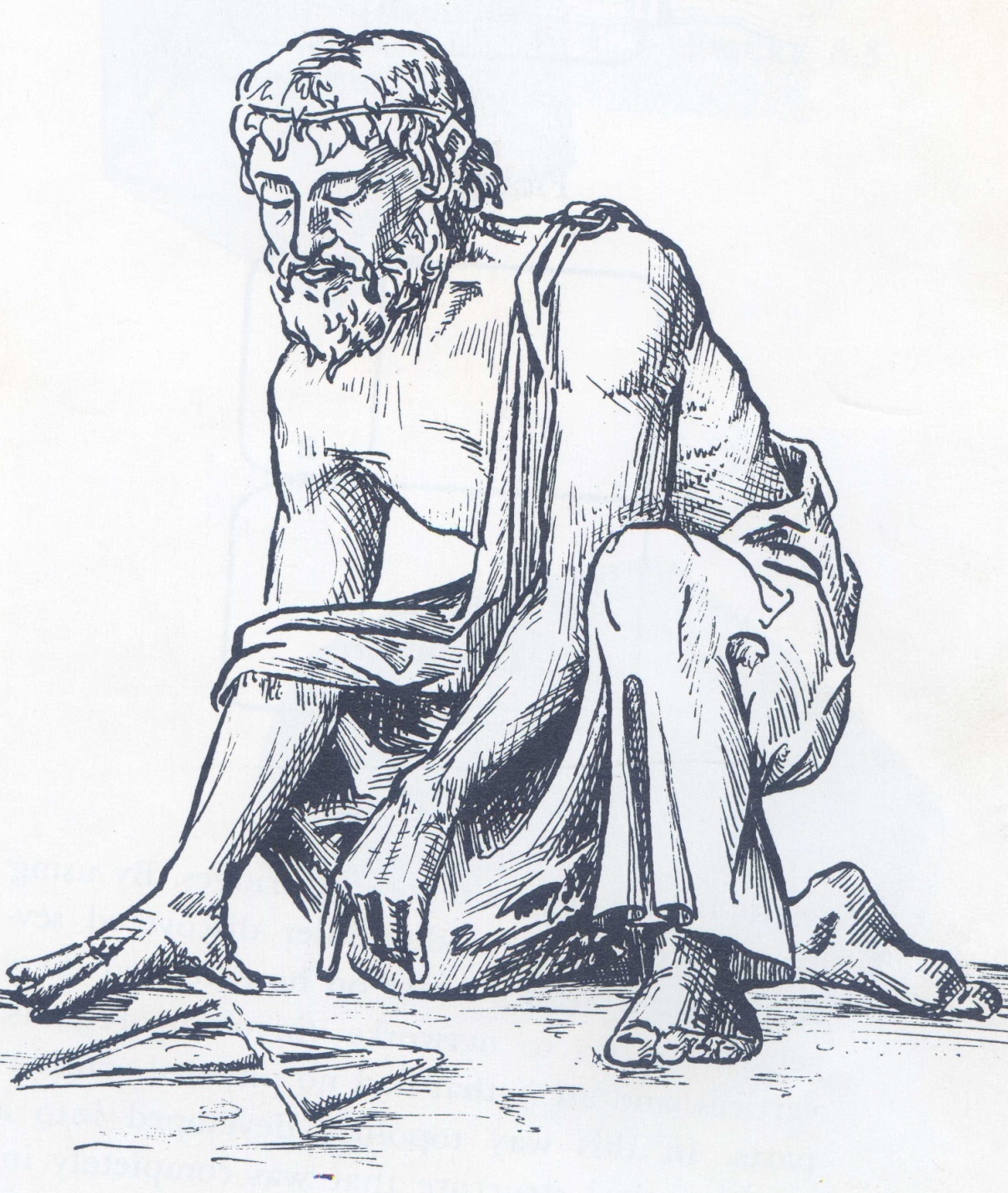 Pythagoras
Source: NCTM
What can you say regarding this picture
Bruner: Discovery Learning is Learning to Discover
FJR: SEARS-MT
[Speaker Notes: As mathematics teachers, we have to facilitate our children to learn to explore and to reinvent.]
What is Mathematics?
De Lange (2005) stated: “Mathematics could be seen as the language that describes patterns – both patterns in nature and patterns invented by the human mind.”
FJR: SEARS-MT
The Four Important Questions:
“How to Help Our Students to Learn Mathematics:
 
Meaningfully  easily?
joyfully?
to use their heads (think)?
to be an independent learner?”
FJR: SEARS-MT
Scientific Approach in Indonesia
Observing 	
Questioning 	
Experimenting	
Reasoning
Communicating
FJR: SEARS-MT
[Speaker Notes: The Scientific Approach should be implemented in Ind under the 2013 New Curr]
The PSA (Jap) and the Scientific Approach (Ind)
1. Problem Posing
2. Independent Solving  (The first 4 steps on SA: FS)
3. Comparison and Discussion (the last step on SA: FS) 
4. Summary and Integration.

Source: Masami Isoda
FJR: SEARS-MT
[Speaker Notes: The PSA (Jap) can be used and support the Scientific Approach (Ind)]
Four Competencies of an Indonesian MT
Pedagogical Competencies
 Professional Competencies
 Social Competencies
 Personal Competencies
FJR: SEARS-MT
[Speaker Notes: Competencies consist of three aspects:
Knowledge
Skills
Attitude]
Four Categories for Indonesian MT
Beginner Teachers (GURU PERTAMA)
 Young Teachers (GURU MUDA)
 Associate Teachers (GURU MADYA)
 Master Teachers (GURU UTAMA)
FJR: SEARS-MT
SEARS-MT
Must be ….
Should be ….
Might be ….
FJR: SEARS-MT
[Speaker Notes: Because of ‘standard’ is a minimum requirement, then SEARS-MT must be achieved by MT.]
The Use of SEARS-MT
As a basis in completing the four competencies of an Indonesian MT.

 To assess: Knowledge  Testing, Skills  Observing and Attitude questionaire or interviewing. 

 For SEAMEO QiM, as a basis in enrich the competencies of MT in SEAMEO member countries.
FJR: SEARS-MT
The Questions
Should practitioner teachers achieve the knowledge of the theory of discipline of mathematics?

What about teaching aids?
FJR: SEARS-MT
Reference
Even R.; Ball, D.L. (2009). Setting the stage for the ICMI study on the professional education and development of teachers of mathematics. In Even R.; Ball, D.L. (Eds). The Professional Education and Development of Teachers of Mathematics. New York: Springer
Burton, L. (1992). Implications of constructivism for achievement in mathematics. In 7th International Congress on Mathematical Education (ICME-7). Topic Group 10; Constructivist Interpretations of Teaching and Learning Mathematics. Perth: Curtin University of Technology.
Isoda, M. & Katagiri, S. (2012). Mathematical Thinking. Singapore: World Scientific. 
Polya, G. (1973). How To Solve It (2nd Ed). Princeton: Princeton University Press.
FJR: SEARS-MT
The End
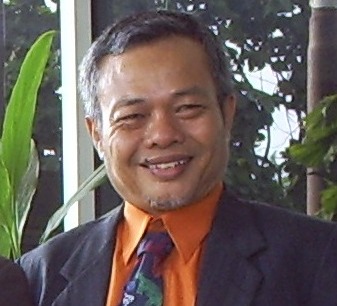 Thank You
Very Much
FJR: SEARS-MT